RNA-Seq. Анализ данных с использованием R/BioConductor. Case study: определение дифференциально экспрессирующихся генов в образце плоско-клеточной карциномы
Кафедра биоинформатики РНИМУ им. Н.И.Пирогова

Борис Владимирович ШИЛОВ
Алексей Александрович ЛАГУНИН
RNA-seq
RNA-Seq (секвенирование РНК), также называемое секвенированием полного транскриптома (whole transcriptome shotgun sequencing -WTSS), подход, позволяющий выявить присутствие и количество РНК в биологическом образце в данный момент! основанный на использовании методов секвенирования следующего поколения (NGS)
Результаты RNA-Seq используют для понимания функционирования транскриптома клетки
Исторически
Ранее для изучения экспрессии использовали методы секвенирования (Sanger) с использованием библиотек элементов с экспрессированной последовательностью и методы с применением микрочипов (микроарреев - microarrays).
Microarrays: инструмент для измерения экспрессии генов
микрочипом является твердый носитель (такой как мембрана или предметное стекло микроскопа), на котором олигонуклеотиды ДНК с известной последовательностью нанесены в виде решетки матрицы.
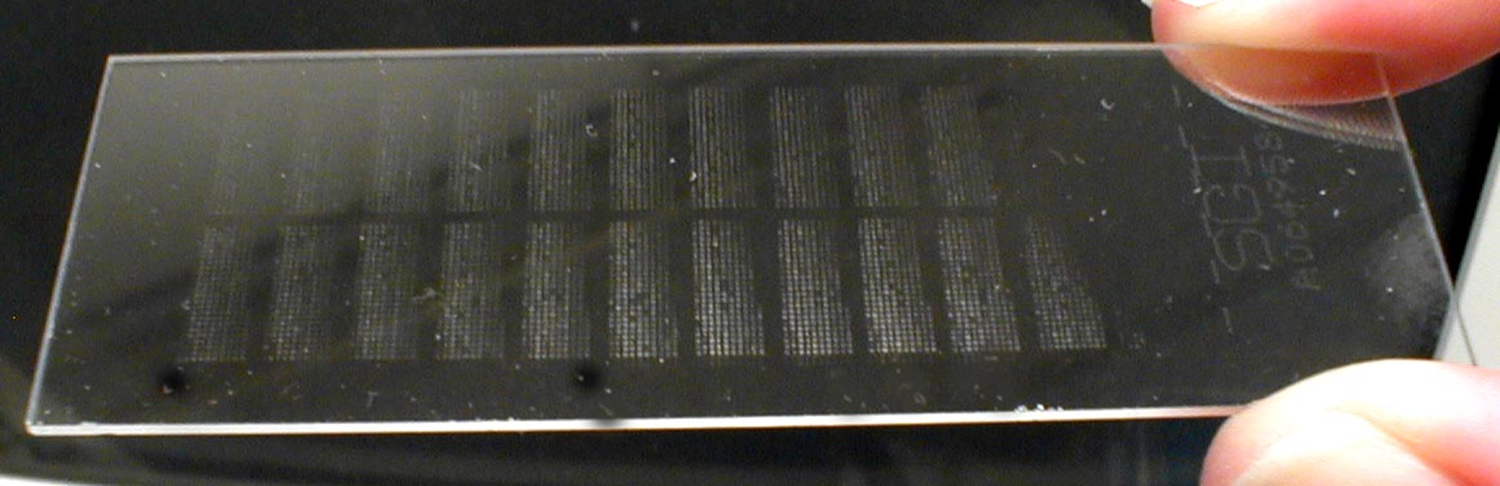 16.05.2018
Кафедра биоинформатики МБФ РНИМУ
4
RNA-Seq
С появлением высокопроизводительных методов секвенирования, получила развитие технология RNA-Seq, которая обеспечивает гораздо более высокий охват и большее разрешение динамического характера транскриптома
RNA-Seq используется для анализа непрерывно меняющегося клеточного транскриптома.
RNA-Seq
Данные, полученные с помощью RNA-Seq, помимо изучения экспрессии генов, способствуют выявлению: 
новых транскриптов
альтернативно сплайсированных генов
границ экзона/интрона
аллель-специфической экспрессии
посттранскрипционных модификаций
слияния генов, мутаций/SNP 
изменений в экспрессии генов с течением времени или различий в экспрессии генов в разных группах при лечении
проверки или изменения ранее аннотированных границ 5'и 3' генов
RNA-Seq
RNA-Seq может применяться для исследования различных популяций РНК:
общая РНК, 
пре-мРНК, 
tRNA 
некодирующие (нкРНК)
микроРНК (miRNA) 
длинная нкРНК (linkRNA, vlink)
нкРНК экспрессируются в большом количестве и имеют различные функции
RNA-Seq
RNA-Seq используется при рибосомном профилировании, методе, основанном на использовании технологий NGS для выявления фрагментов мРНК, связанных с рибосомами, а значит активно экспрессирующихся
Дифференциальная экспрессия!
Получение точных количественных данных о каждой экспрессированной РНК дает возможность использовать RNA-seq для изучения дифференциальной экспрессии в разных условиях исследований
Относится к разделу функциональной геномики
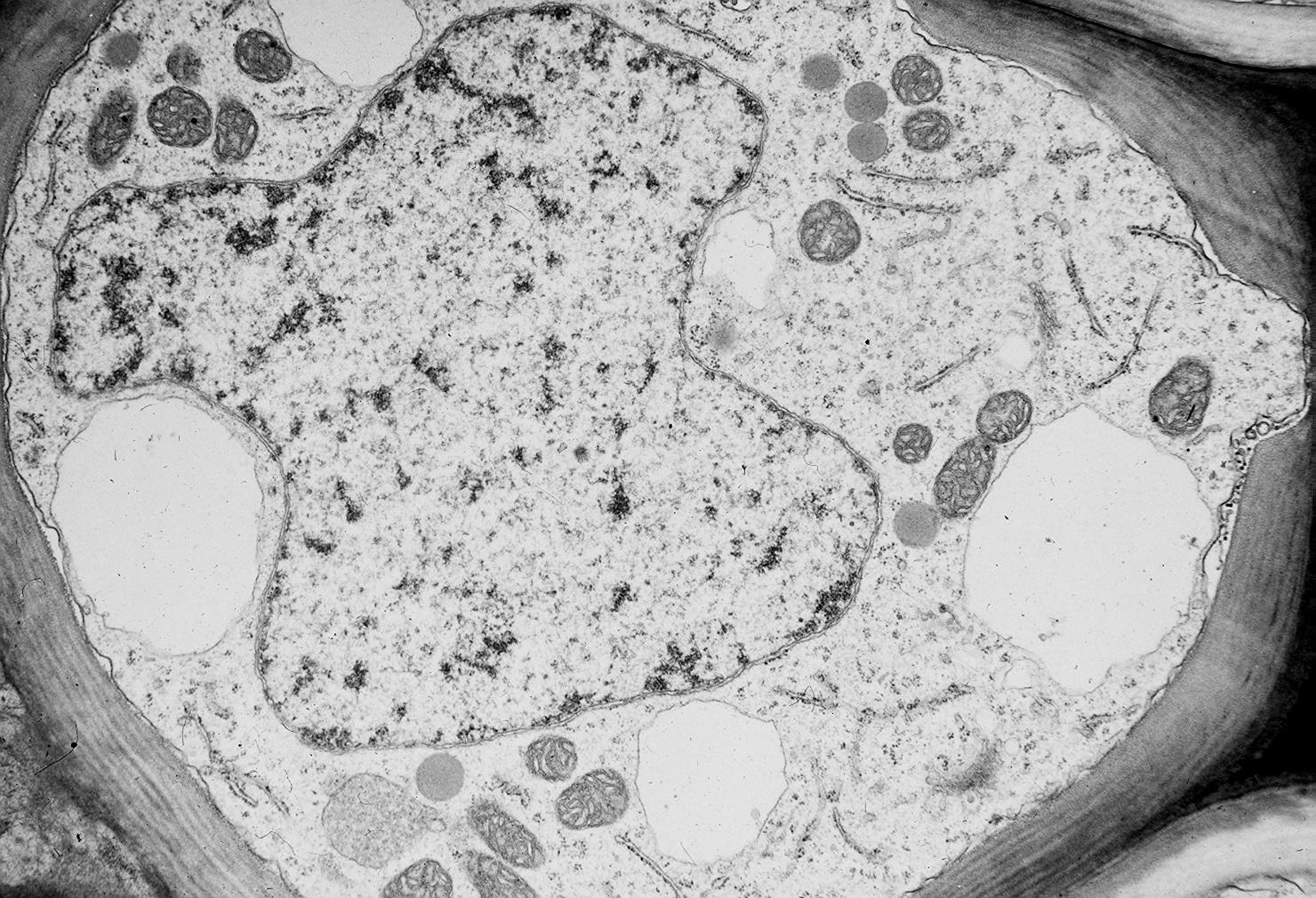 Сравнение экспрессии геновв определенном типе клеток …
…после вирусной инфекции
… по отношению к животному с нокаут  геном
…с образцами от пациентов
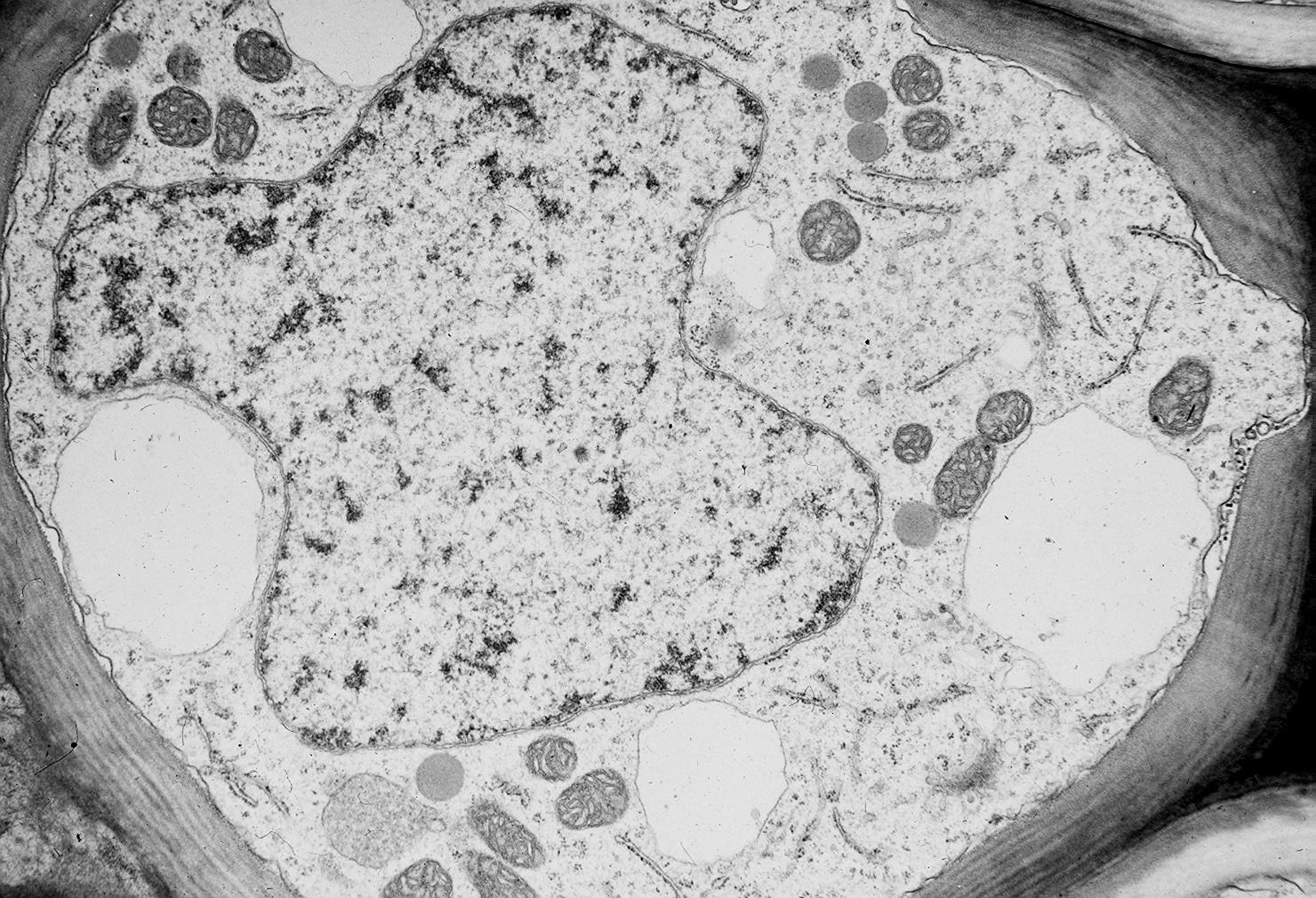 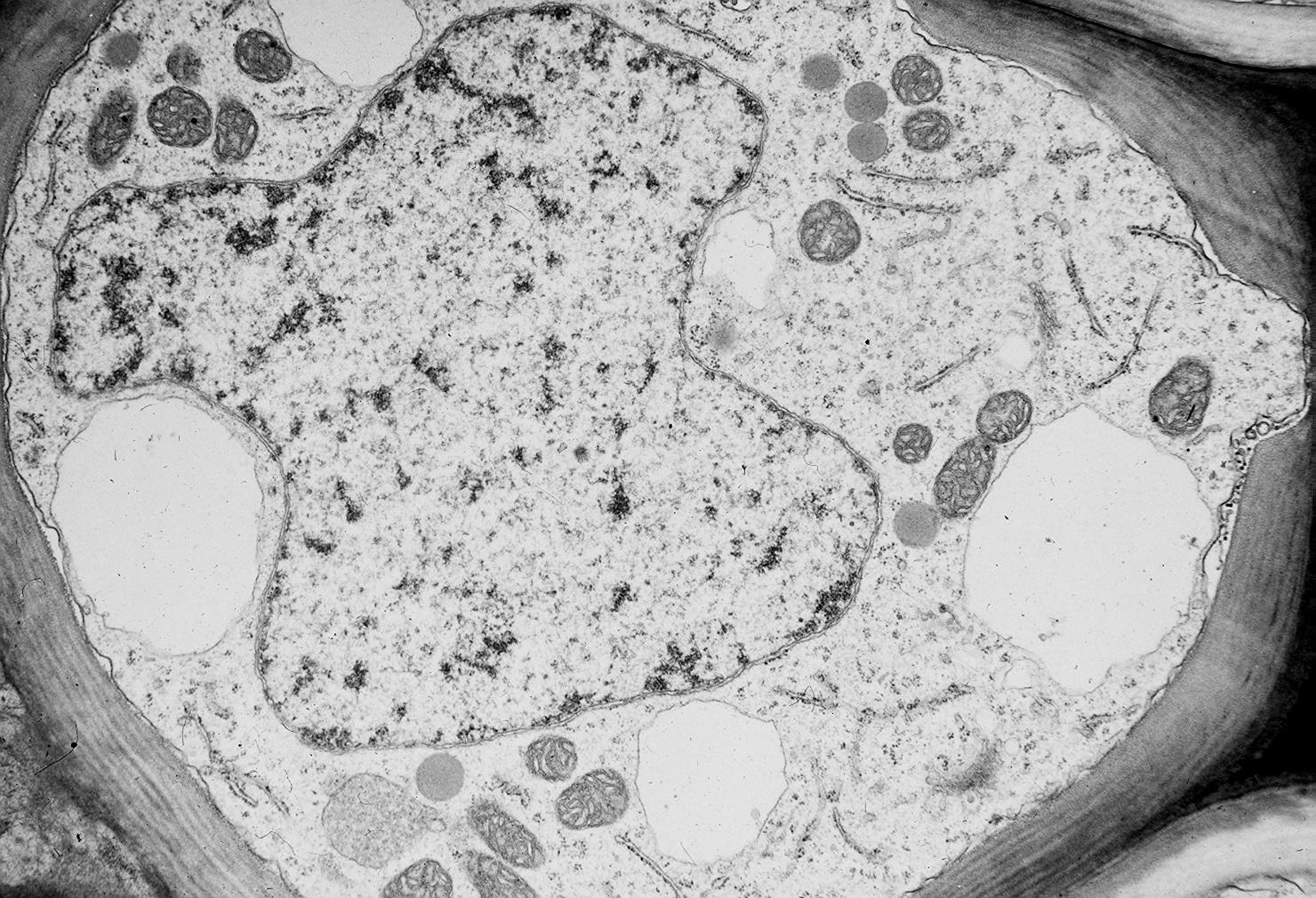 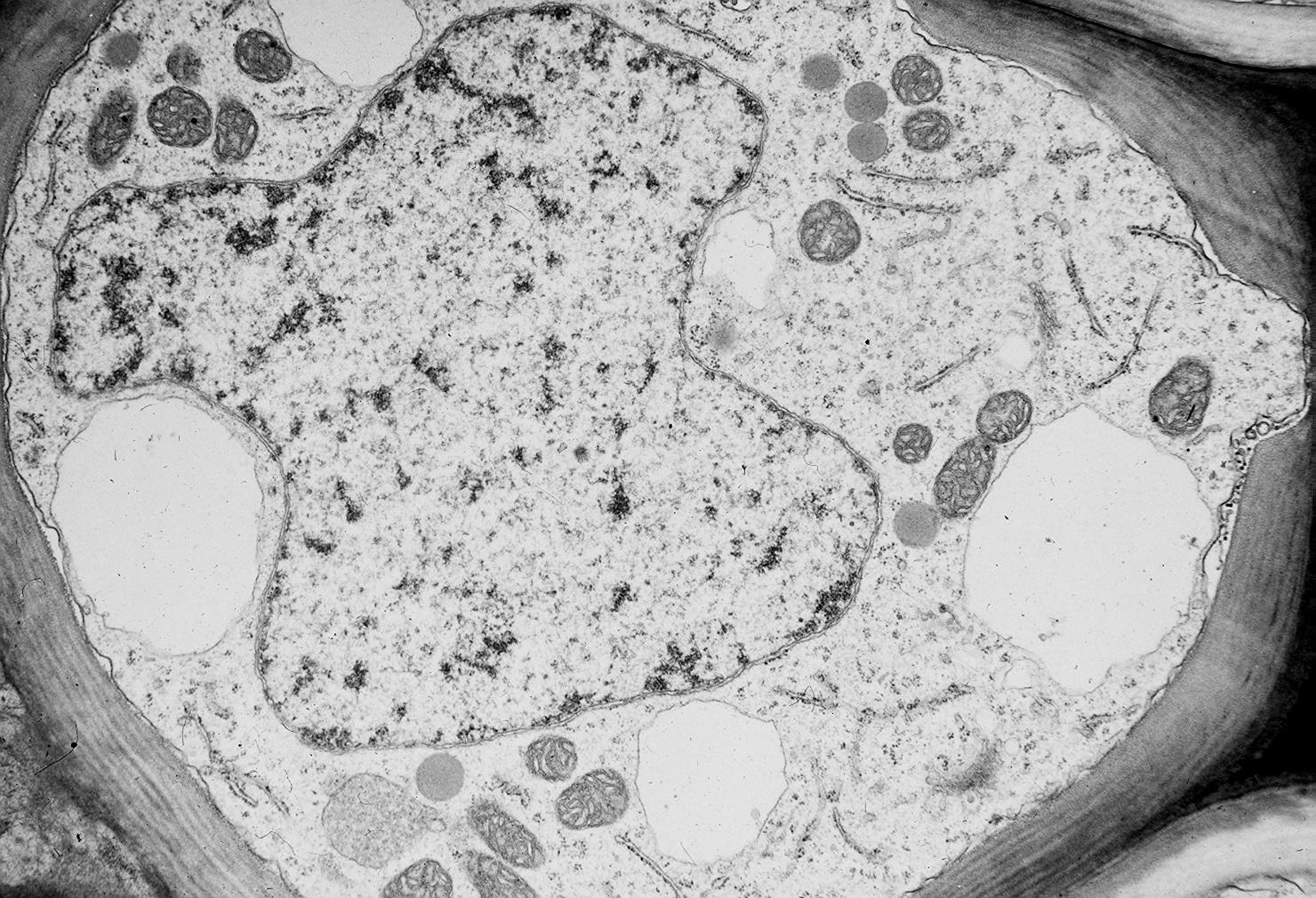 …в разное время жизни
…после применения лекарства
…в различных участках тела
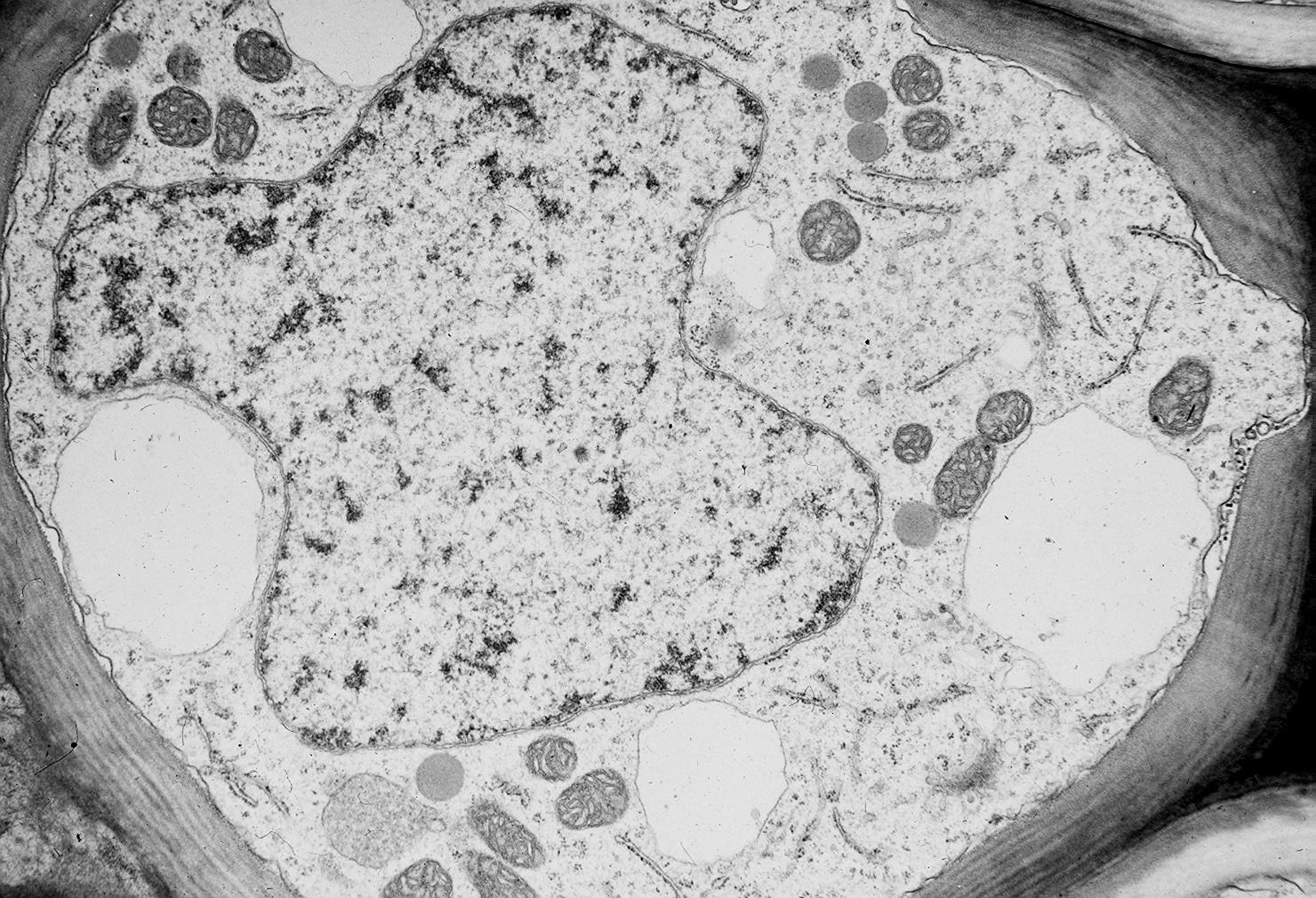 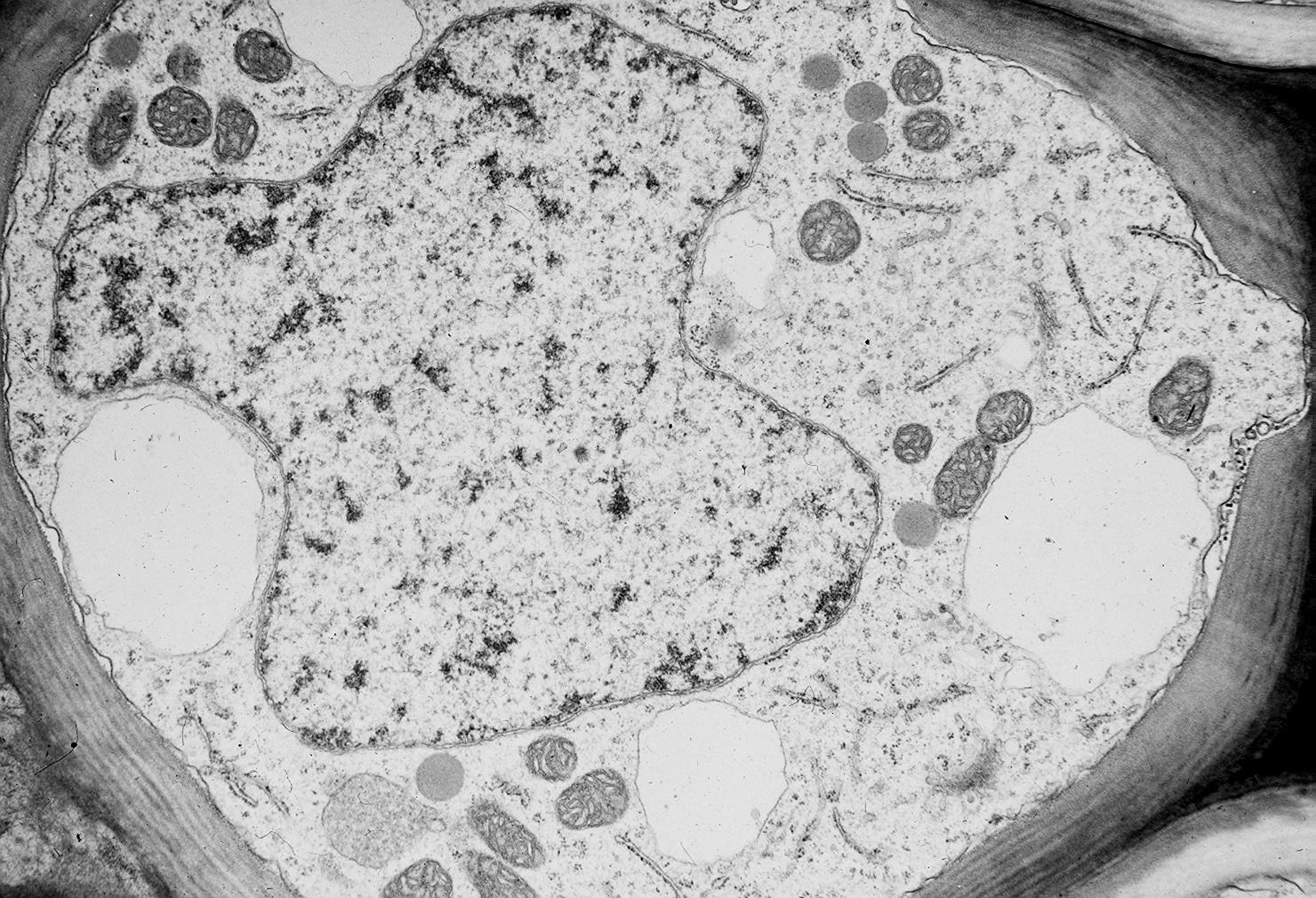 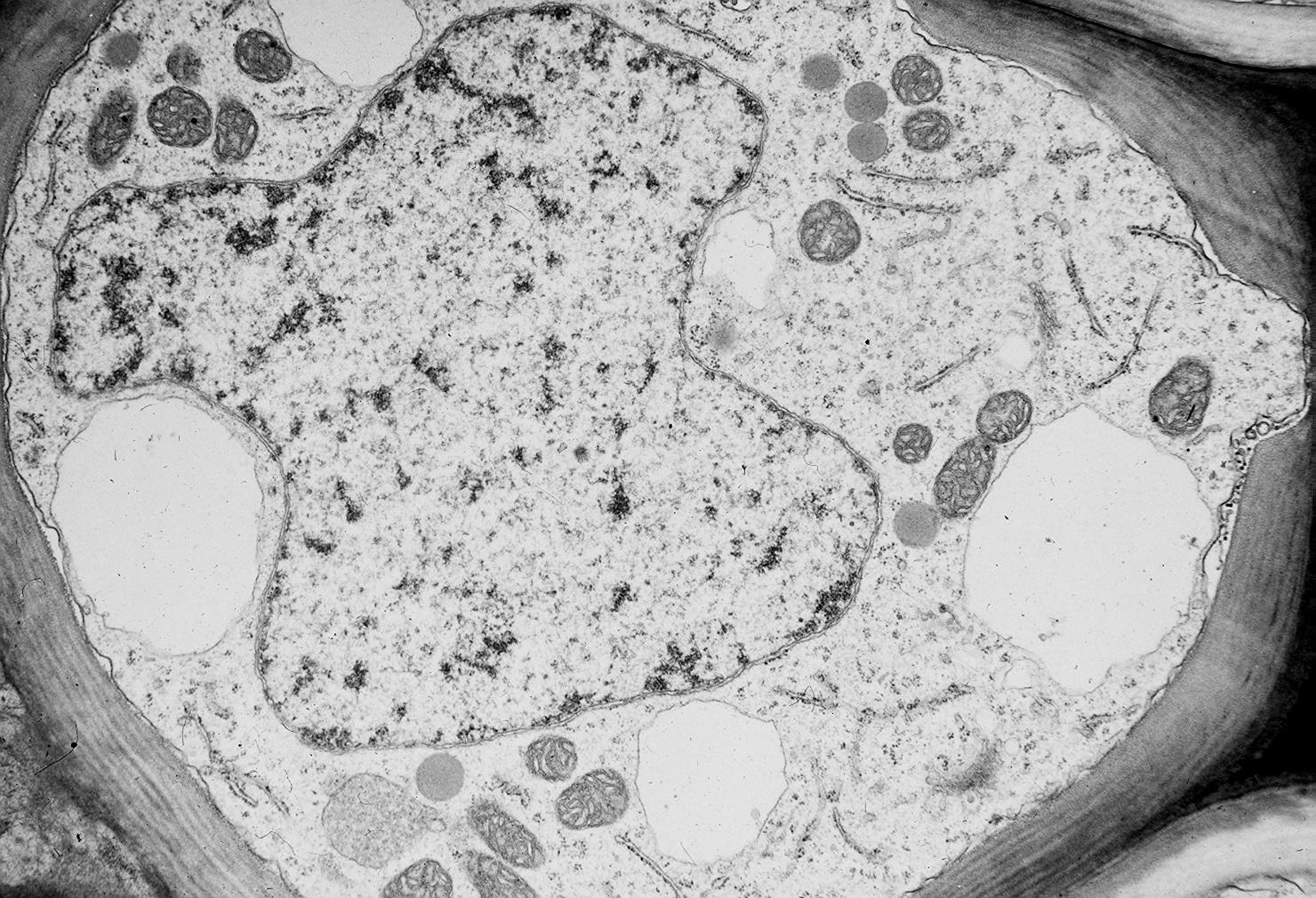 15.05.2018
Кафедра биоинформатики МБФ РНИМУ
10
Экспрессия генов зависит от контекста, и регулируется многими способами:
по тканям и органам (например, мозг по сравнению с почкой)
в процессе развития (например ткань плода по сравнению с аналогичной тканью взрослого)
в динамическом ответе на сигналы внешней среды (например, на применение лекарств, на холод или тепло)
при патологических состояниях (пораженная ткань – здоровая ткань)
с помощью активности других генов
эпигенетически
15.05.2018
Кафедра биоинформатики МБФ РНИМУ
11
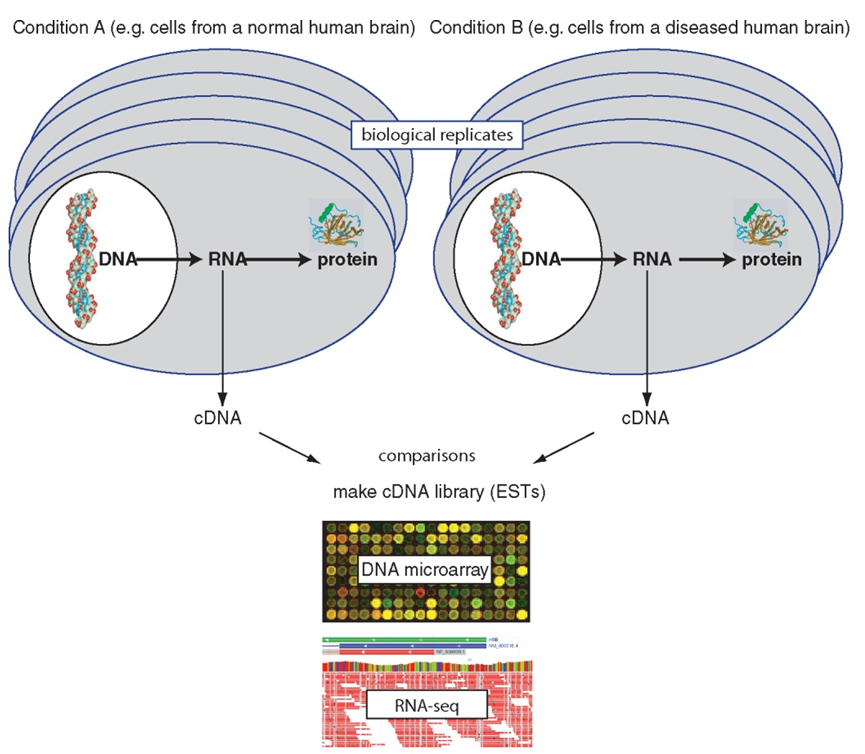 15.05.2018
Кафедра биоинформатики МБФ РНИМУ
12
Базы данных, содержащие эксперименты о генной экспрессии
Две основные базы данных:
Gene expression omnibus (GEO) 	(NCBI)

ArrayExpress – functional genomics data 	(EMBL-EBI)
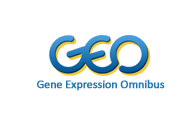 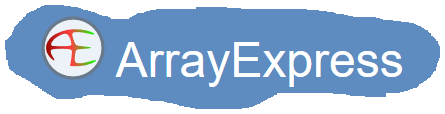 16.05.2018
Кафедра биоинформатики МБФ РНИМУ
13
R как инструмент для выявления дифференциальной экспрессии генов
R + R-studio
Bioconductor
OmicsTools
Выравнивание ридов (Alignment)
Первый шаг анализа данных RNA-seq – выравнивание сырых ридов на референсный геном.
Использование связки Subread-featureCounts в качестве pipeline является очень быстрой и эффективной и справляется с этой задачей 
Pipeline Bowtie-TopHat-htseq также является популярным для проведения такого исследования
Подсчет количества РНК
Следующий шаг – создание таблицы подсчетов количества ридов
Мы будем использовать данные RNASeq-эксперимента содержащего экспрессию генов для трех образцов плоско-клеточной карциномы и парных им образцов здоровой ткани. 
Целью анализа будет определение дифференциально экспрессирующихся генов. 
Исходные данные взяты из работы Tuch et al, они содержатся в пакете sSeq 
http://journals.plos.org/plosone/article?id=10.1371/journal.pone.0009317
Работа с Bioconductor
Для работы с возможностями Biocondictor необходимо выполнить r-скрипт, котрый находится по адресу https://bioconductor.org/biocLite.R
Для выполнения скрипта выполняем команду source() с адресом скрипта в качестве аргумента
Затем загружаем необходимые пакеты с помощью:
biocLite()
Нам понадобятся следующие пакеты:
sSeq, edgeR, org.Hs.eg.db
Загрузка данных
Теперь загрузим их для работы с помощью команды library()
sSeq, edgeR, org.Hs.eg.db

Нам понадобятся данные из библиотеки sSeq из статьи Tuch et al
Загружаем их с помощью команды data(Tuch) 
Данные загрузились в dataframe, который называется countsTable.
Подготовка данных
Далее для работы с данными RNA-Seq мы будем использовать пакет edgeR. 
Поскольку пакет edgeR работает с типом данных DGEList, необходимо сконвертировать наши данные в объект этого класса DGEList
Конструктор этого класса вызывается с помощью DGEList() с параметрами, результат будем записывать в переменную:
y <-DGEList(counts=countsTable[,1:6], genes=rownames(countsTable))
Обратите внимание, что мы выбрали колонки с 1 по 6, содержащих количество ридов, имена генов помещаем в отдельную колонку из названий строк.
Фильтрация и нормализация
Сначала уберем гены, которые не имеют Entrez GeneID:

idfound <- y$genes$genes %in% mappedRkeys(org.Hs.egREFSEQ)
y <- y[idfound,]
Фильтрация и нормализация
Добавим к нашей аннотации генов колонку с Entrez GeneID. В качестве ключа будем использовать genes, Получим словарь соответсвий genes <–> EntrezGeneID из пакета org.Hs.eg.db
 
egREFSEQ<-toTable(org.Hs.egREFSEQ)
Фильтрация и нормализация
Часто (как и в нашем случае) одному EntrezGeneID соответствуют несколько RefseqID. Отмаппируем RefSeq из переменной y по колонке accession в таблице egREFSEQ, т.е. найдем индексы вхождения первого во второе функцией match()
m <- match(y$genes$genes, egREFSEQ$accession)
Фильтрация и нормализация
Добавим колонку с названием EntrezGene в таблицу y$genes
 
y$genes$EntrezGene <- egREFSEQ$gene_id[m]
head(y$genes)
Фильтрация и нормализация
Перейдем от уровня транскриптов к генам. Среди нескольких транскриптов соответствующих одному гену выберем транскрипт с наибольшим количеством отмаппировавшихся ридов.
 
o <- order(rowSums(y$counts), decreasing=TRUE)

Переменная o содержит индексы транскриптов с наибольшей суммой по строкам (т.е. наибольшее количество ридов во всех образцах), отсортированные по убыванию.
Фильтрация и нормализация
Перемешаем порядок следования транскриптов в переменной y согласно переменной o
 
y<-y[o,]

Обращаю внимание, что на этом этапе изменился только порядок следования генов, но не их число.
Фильтрация и нормализация
Далее получим индексы строк с дуплицированным (неуникальным) названием гена и удалим такие строки (отрицание обозначается символом ‘!’). Напоминаю, что транскрипты у нас отсортированы по убыванию суммарного количества ридов.
 
d <- duplicated(y$genes$EntrezGene)
y <- y[!d,]
Сколько генов осталось после такой фильтрации?
Фильтрация и нормализация
Поскольку мы отбрасывали транскрипты, пересчитаем общий размер библиотеки в каждом образце (т.е. суммарное количество ридов):
 y$samples$lib.size <-colSums(y$counts)
Затем проведем нормализацию:
y <-calcNormFactors(y)
y$samples
Разведочный анализ
Первым шагом анализа является проверка образцов на наличие выбросов и общее понимание взаимозависимостей между данными. Полезным инструментом здесь являются техники отображения многомерных данных на плоскости – многомерное шкалирование или анализ главных компонент. Функция plotMDS() создает график, где расстояния между точками приблизительно соответствуют биологическому коэффициенту вариации
 plotMDS(y)
Разведочный анализ
Другим полезным инструментом является вычисление матрицы попарных корреляций между образцами. Для расчета корреляции используется функция cor(). Аргумент method используется для задания метода расчета коэффициента корреляции, например непараметрической корреляции по Спирмену.
 cor.mtx <- cor(y$counts, method ="spearman")
Разведочный анализ
Такую матрицу можно визуализировать в виде тепловой карты (heatmap). Используем для этого функцию heatmap.2() из пакета gplots

install.packages(“gplots”)
library(gplots)
heatmap.2(cor.mtx,trace="none",density.info="none")
Как происходит группирование образцов – по типу ткани или по парам? Является ли это биологически осмысленным?
Разведочный анализ
Можно использовать менее устойчивый к выбросам линейный коэффициент корреляции по Пирсону. 
cor.mtx <- cor(y$counts, method ="pearson") 
Как при этом изменится кластеризация образцов?
Дифференциальная экспрессия
На основе корреляционной матрицы сформируем аннотации для образцов: вектора обозначающие попарную зависимость образцов (Patient) и тип ткани (Tissue)
Patient <- factor(c(8,33,51,8,33,51))
Tissue <- factor(c("N","N","N","T","T","T"))
Patient и Tissue объявляются как переменные класса factor, т.е. могут принимать только определенные значения, levels.
Объединим все аннотации образцов воедино:
 anno <-data.frame(Sample=colnames(y),Patient,Tissue)
Дифференциальная экспрессия
Сформируем матрицу планирования эксперимента (design matrix), показывающую какое воздействие было применено к каждому образцу. Для этого используем функцию model.matrix()
	design <- model.matrix(~Patient+Tissue)	rownames(design) <- colnames(y)	design
Дифференциальная экспрессия
В данном случае у нас три фактора: 
принадлежность к образцу 33
принадлежность к образцу 51 
принадлежность к опухолевой ткани. 
Остальные варианты (принадлежность к образцу 8 и принадлежность к нормальной ткани) не задаются, поскольку являются отрицанием одного из уже имеющихся факторов (т.е. эти параметры являются избыточными).
Дифференциальная экспрессия
Оценим общий параметр дисперсии для негативного биномиального распределения:
 y <- estimateGLMCommonDisp(y, design, verbose=TRUE)
Оценим дисперсию для каждого гена в соответствии с дизайном эксперимента:
y <- estimateGLMTrendedDisp(y, design)y <- estimateGLMTagwiseDisp(y, design)
Дифференциальная экспрессия
Подберем общую линейную модель для каждого гена и проведем тесты на правдоподобность
fit <- glmFit(y, design)
lrt <- glmLRT(fit)
topTags(lrt)
Результат тестирования, переменная lrt, является объектом класса DGELRT и для доступа к ней необходимо использовать специфические функции, например topTags(), которая по умолчанию возвращает первые 10 дифференциально экспрессированных генов согласно столбцу PValue.
Дифференциальная экспрессия
Для каждого дифференциально-экспрессированного гена приводится 
logratio (logFC)
логарифм соотношения правдоподобия (LR)
уровень значимости (p-value)
скорректированный уровень значимости (FDR)
Дифференциальная экспрессия
Для того чтобы получить все дифференциально экспрессированные гены воспользуемся функцией decideTestsDGE(), которая для каждого гена возвращает +1,–1 или 0 в зависимости от того, является ли ген достоверно гипер-экспрессированным, гипо-экспрессированным или ген не изменил свою экспрессию. По умолчанию функция использует поправку на множественные сравнения и порог 0.05:
de =decideTestsDGE(lrt)
table(de)
Дифференциальная экспрессия
Получим названия генов, которые дифференциально экспрессированы:
detags =rownames(y)[as.logical(de)]
Дифференциальная экспрессия
Нарисуем зависимость между степенью экспрессии гена (logCPM, counts per million) и изменением его экспрессии (logFC, logarithm fold-change, что эквивалентно logratio). Фактически это означает зависимость между средним значением и дисперсией. 
Используем функцию plotSmear() для построения искомого графика.
Дифференциальная экспрессия
Используем функцию plotSmear() для построения искомого графика. Указание параметра de.tags подсветит дифференциально экспрессированные гены красным. Добавим на график две синие горизонтальные линии с координатами +1 и -1. Какому изменению экспрессии соответствуют эти значения (при вычислении logFC используется логарифм по основанию два)?
plotSmear(lrt, de.tags=detags)
abline(h=c(1), col="blue")
abline(h=c(-1), col="green")
Спасибо за внимание!
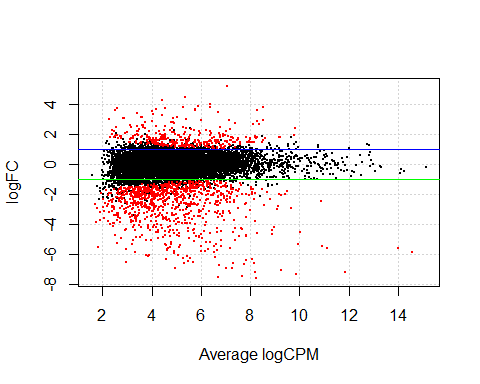